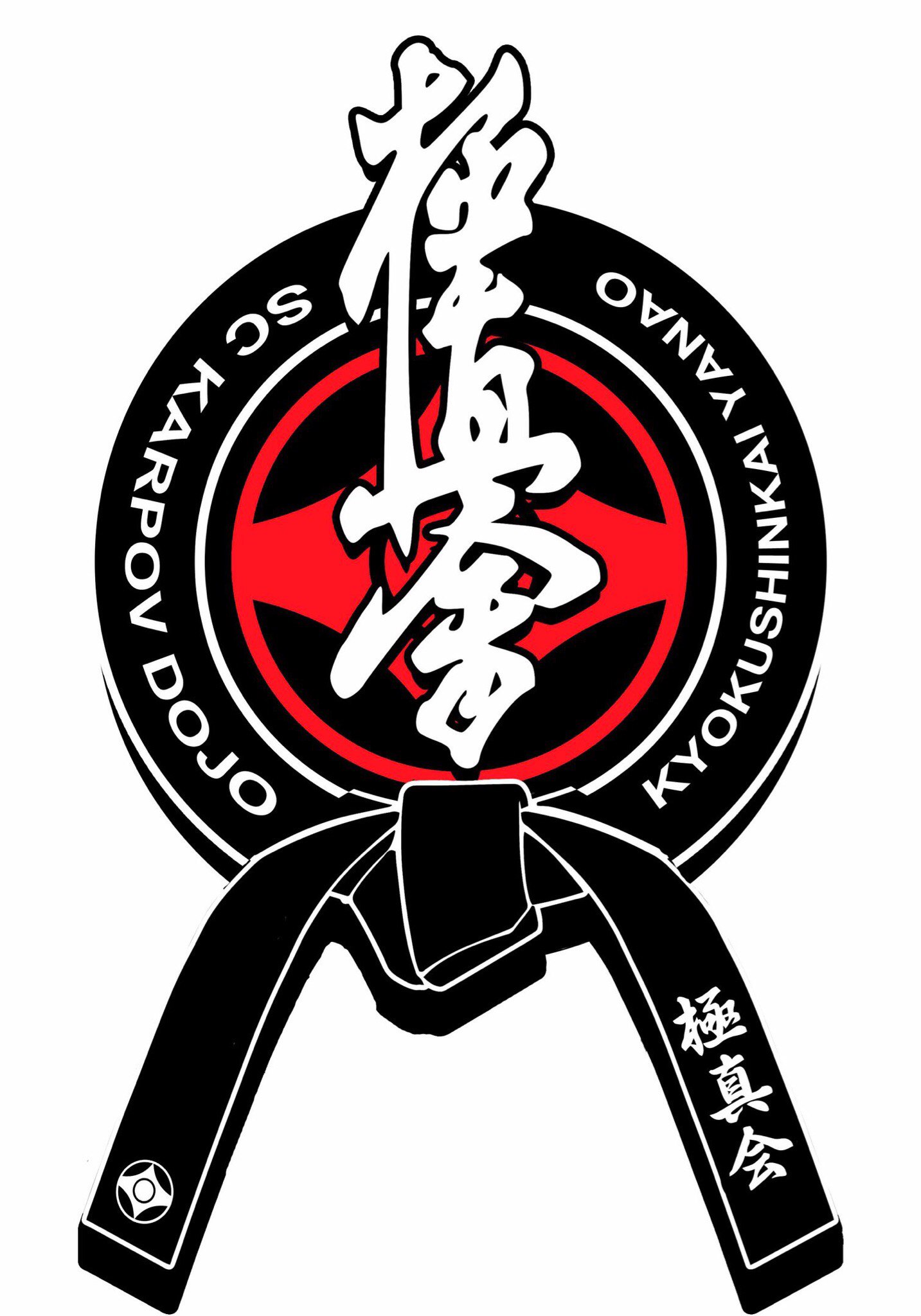 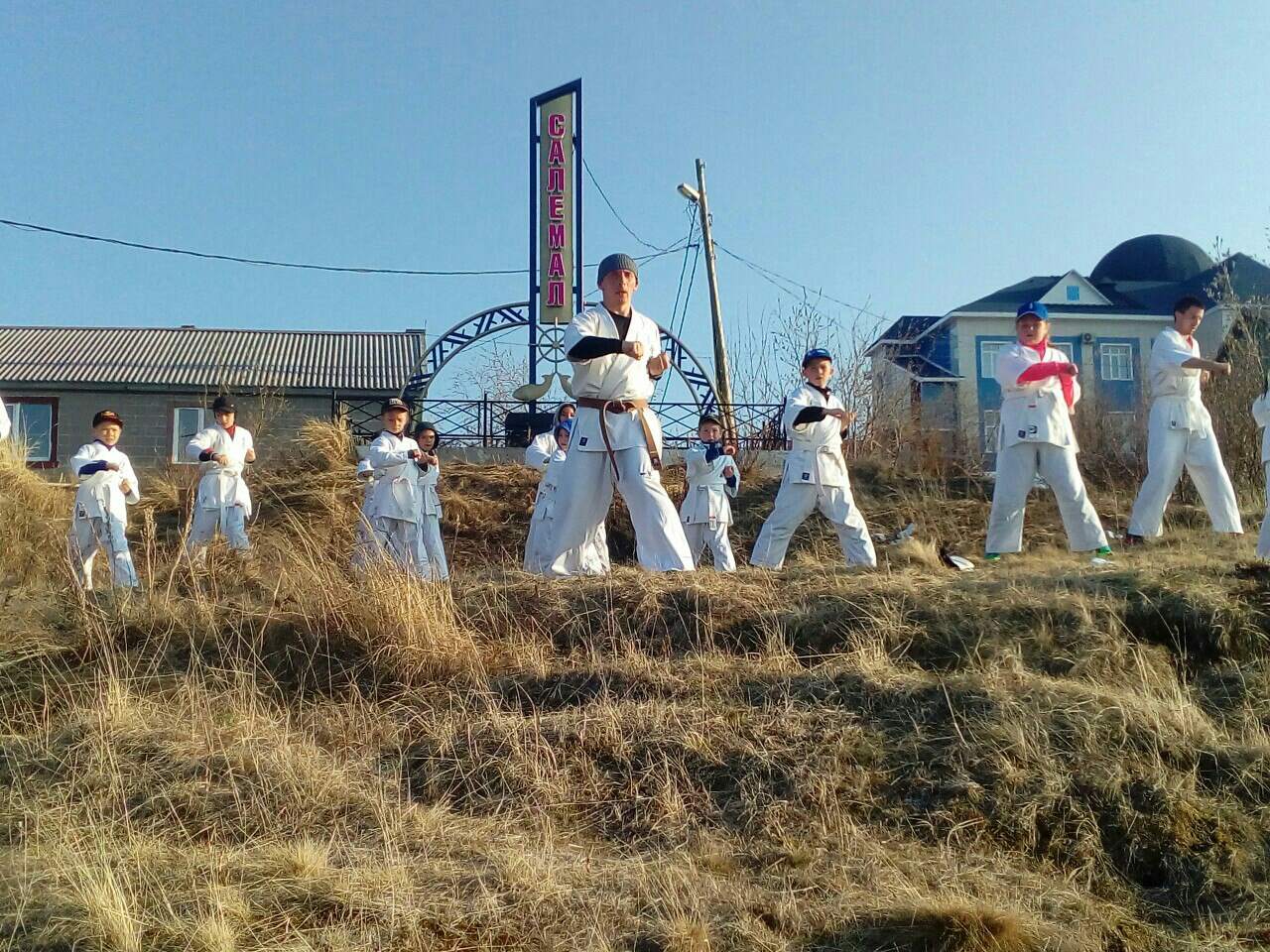 Занятия на свежем воздухе
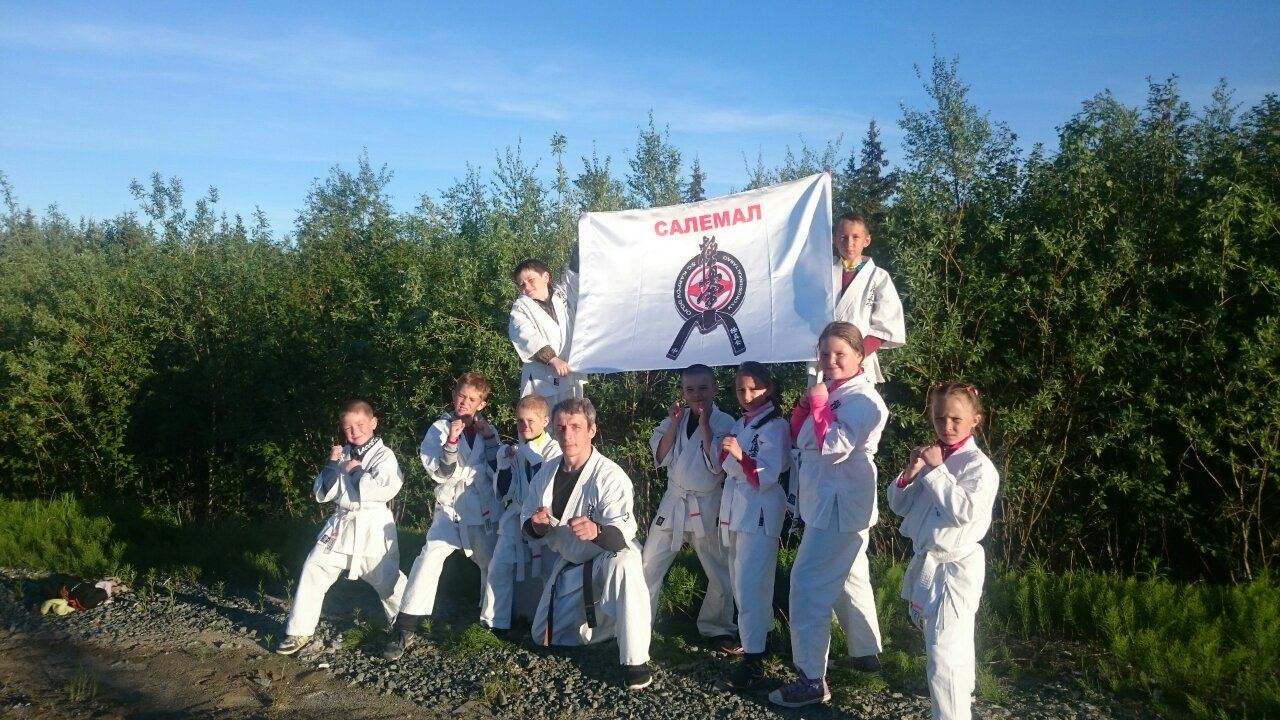 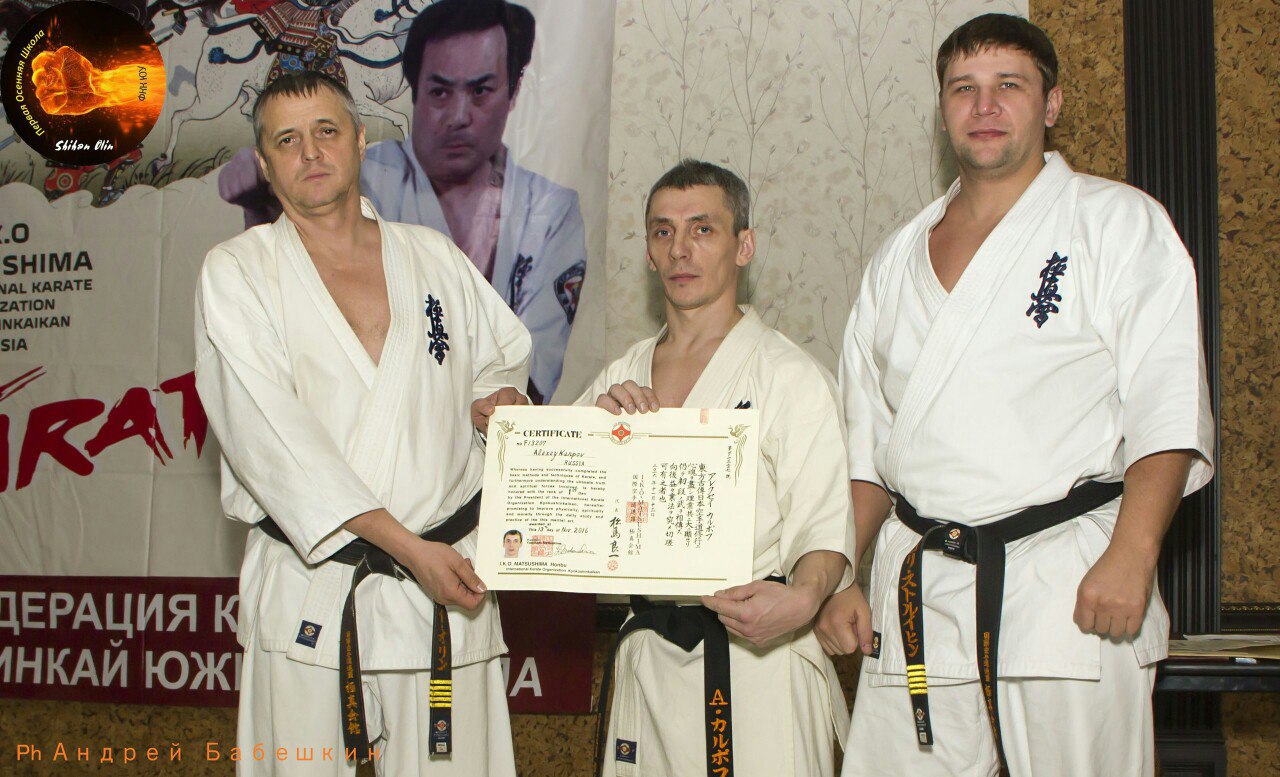 С представителями Российской организацией карате Киокушинкай 
ИКО Матцушима
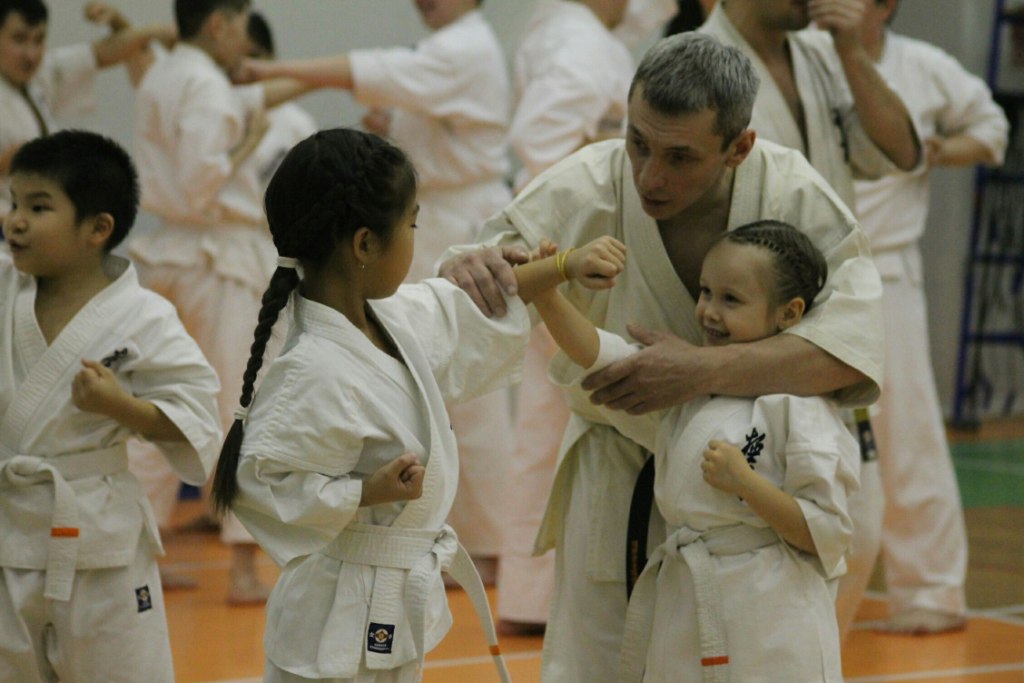 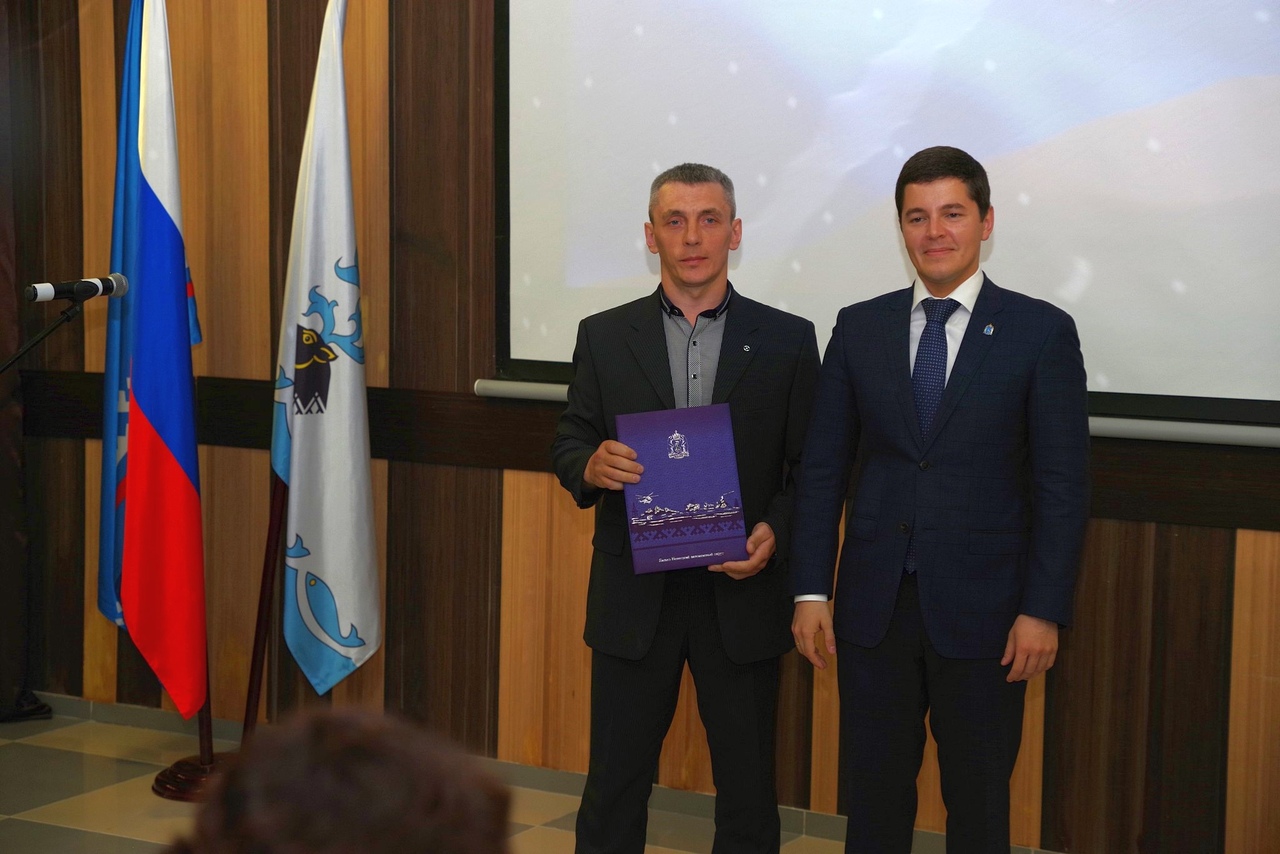 На вручении Благодарности Губернатора ЯНАО за вклад в развитии спорта в ЯНАО
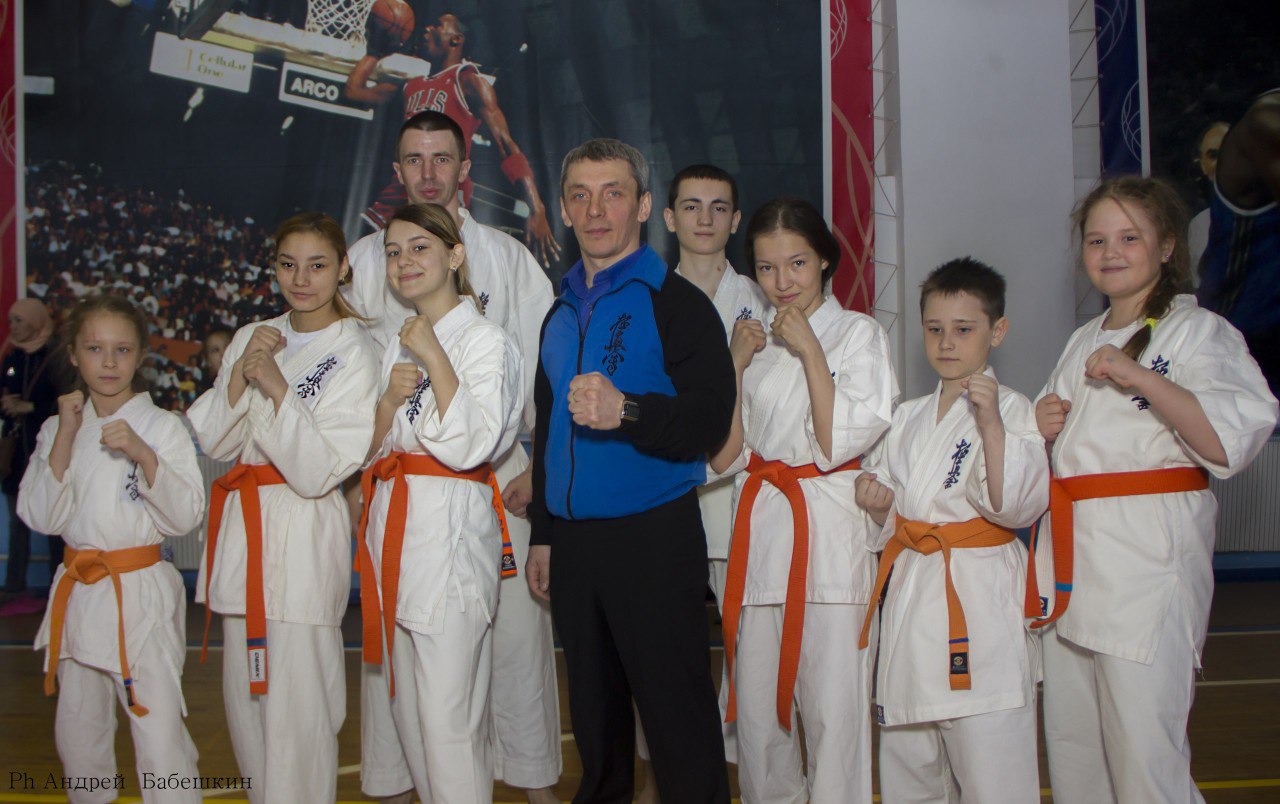 На турнире «Первое татами» г. Челябинск
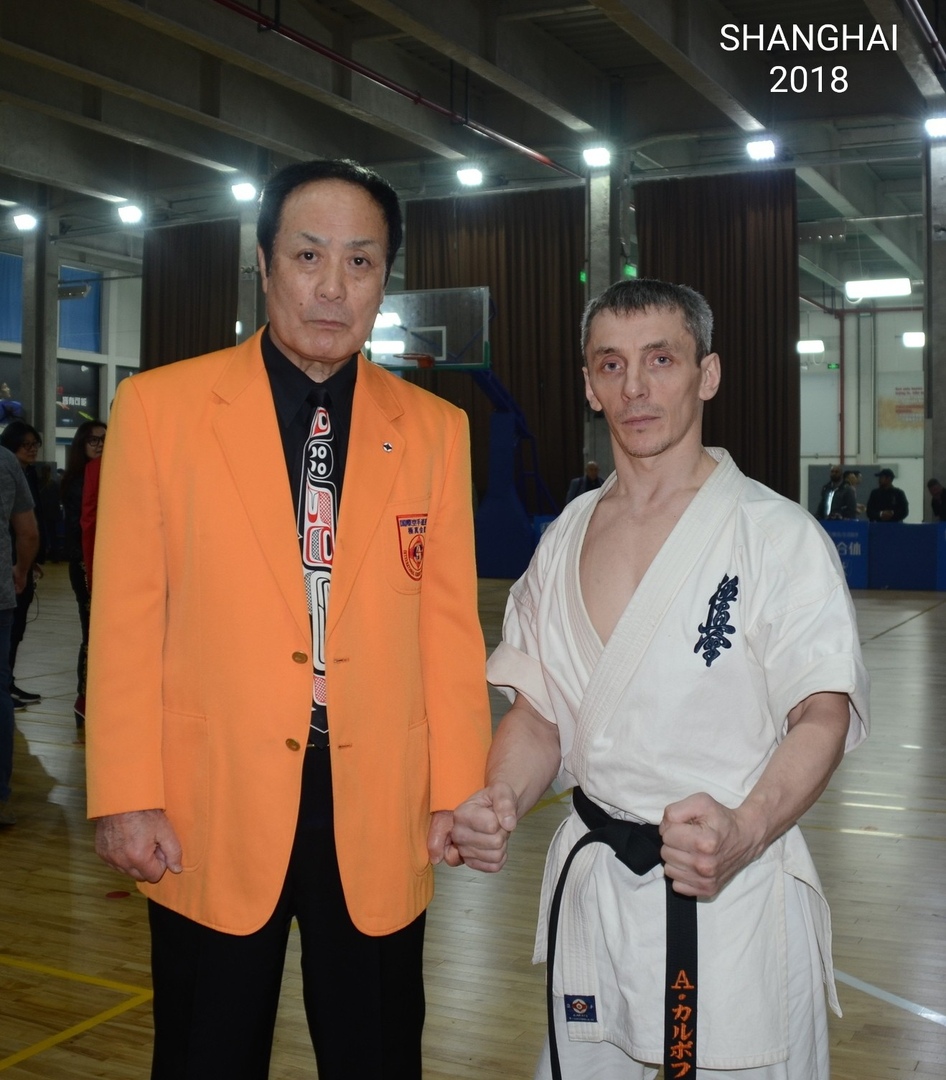 С президентом международной организации карате Киокушинкай
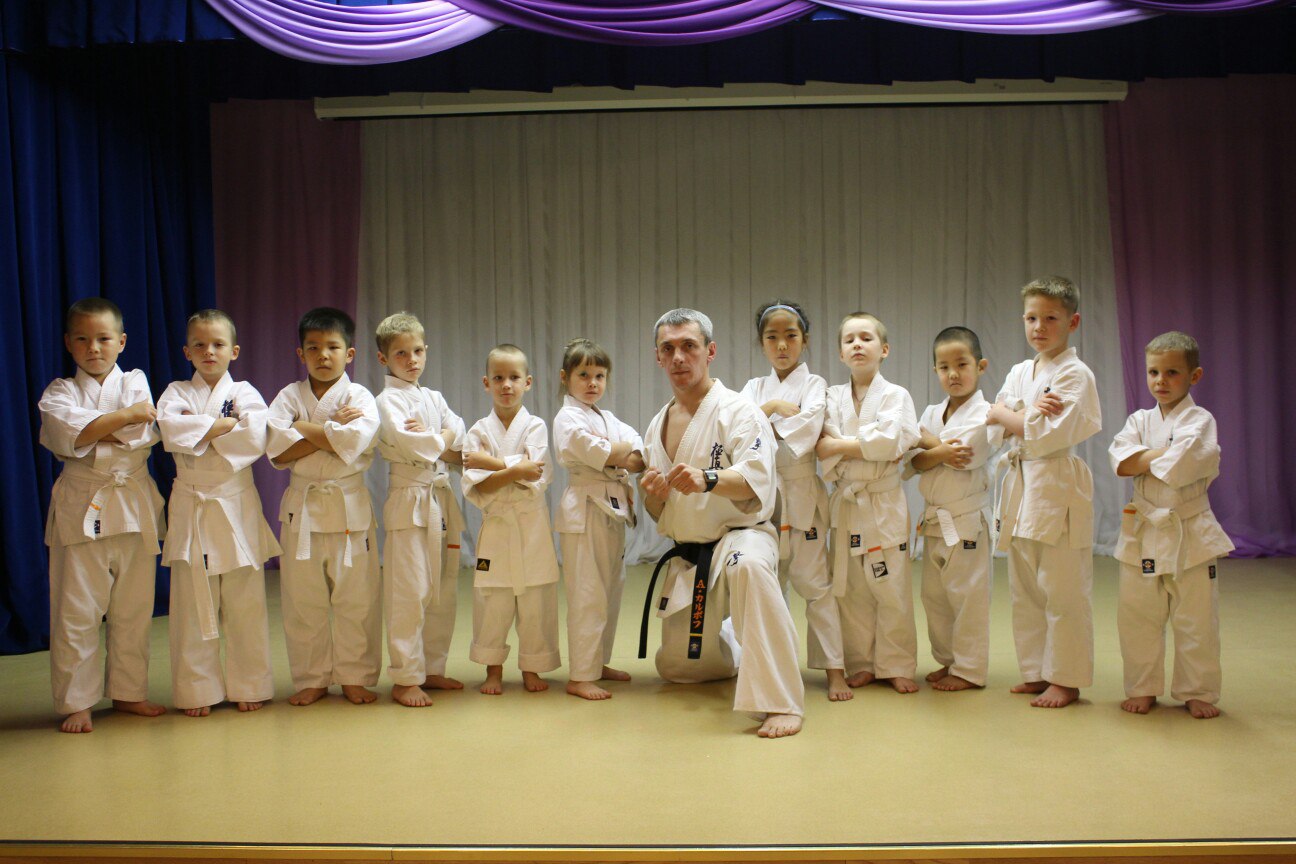 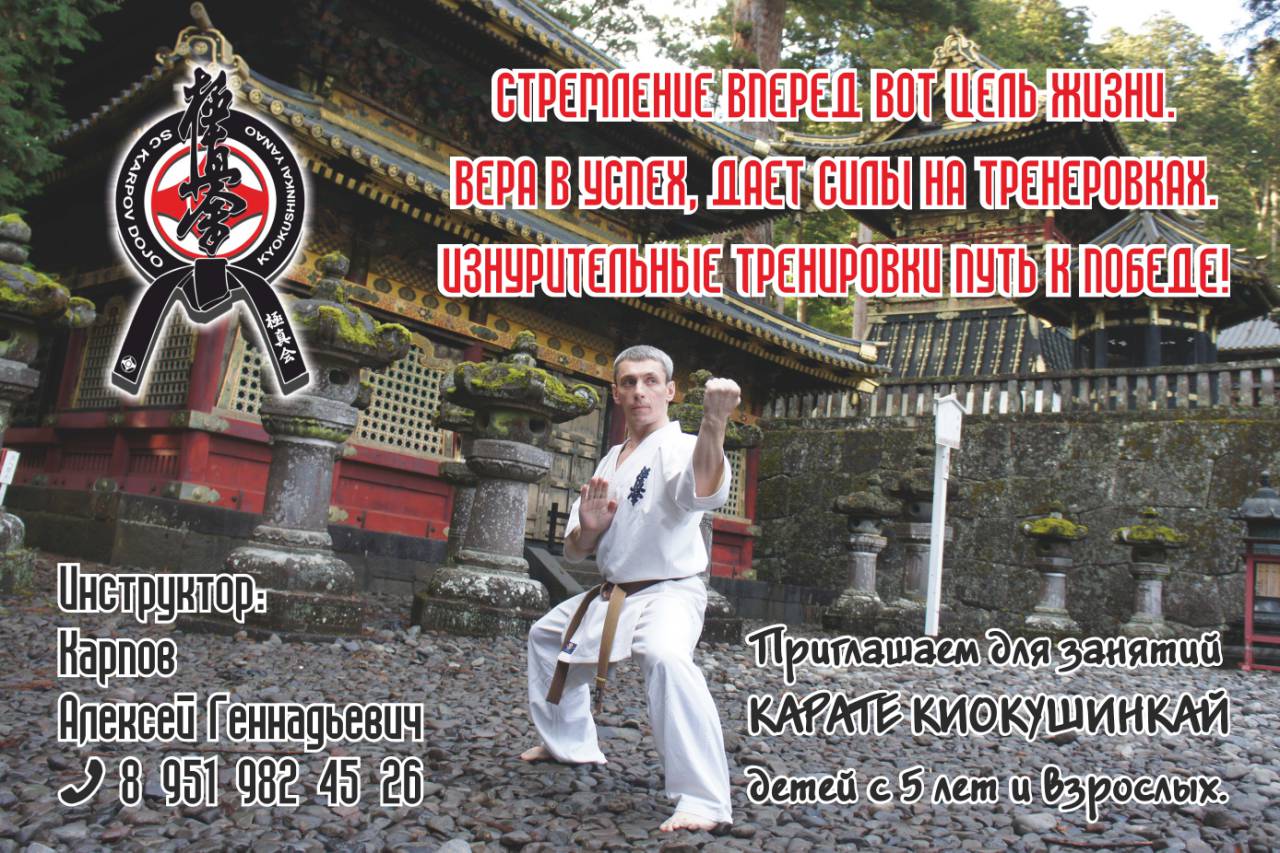